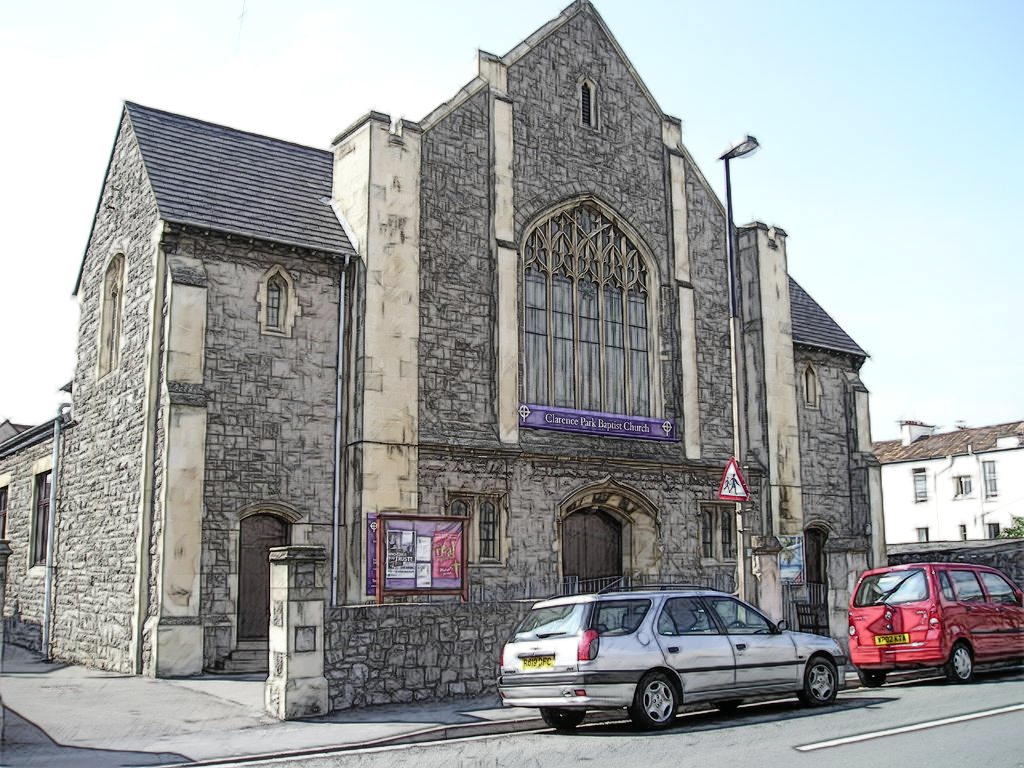 Welcome to
Clarence Park Baptist Church
“We seek to bring people to Jesus, and together grow in our relationship with God and each other as we serve the community.”
www.cpbc.co.uk
WORSHIP God     GROW Together      SERVE Others
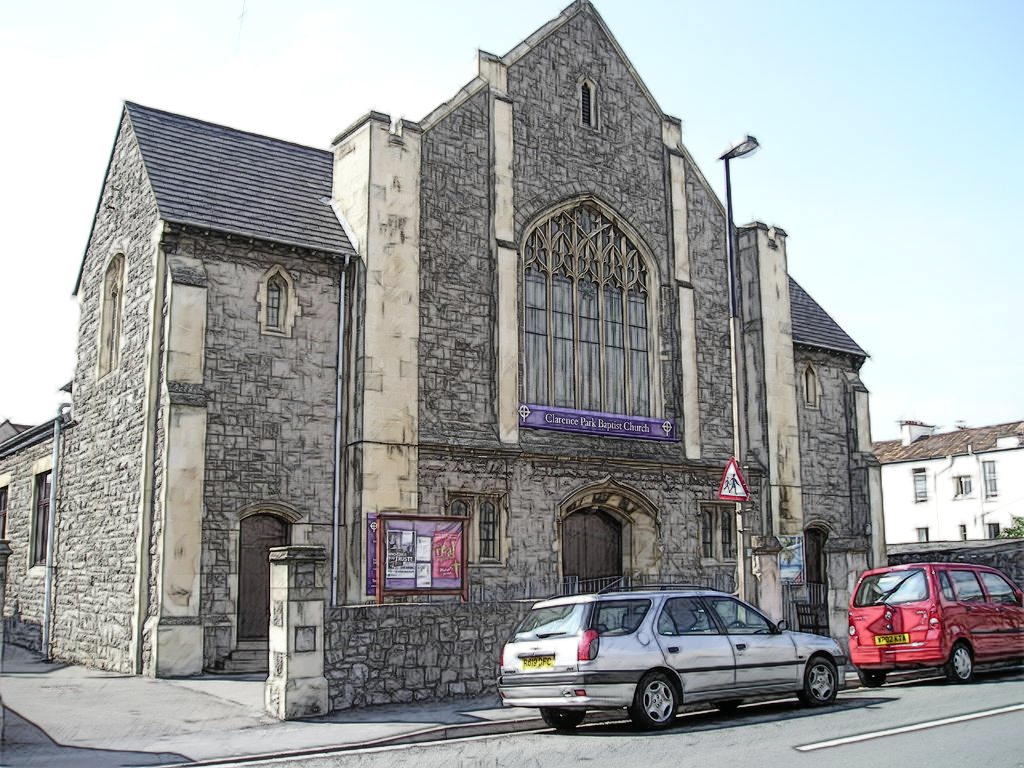 Thank you for joining
with us today If you would like to contact 
the church please 
email us using connect@cpbc.co.uk



Or send us a message 
through our website 
www.cpbc.co.uk
WORSHIP God     GROW Together      SERVE Others
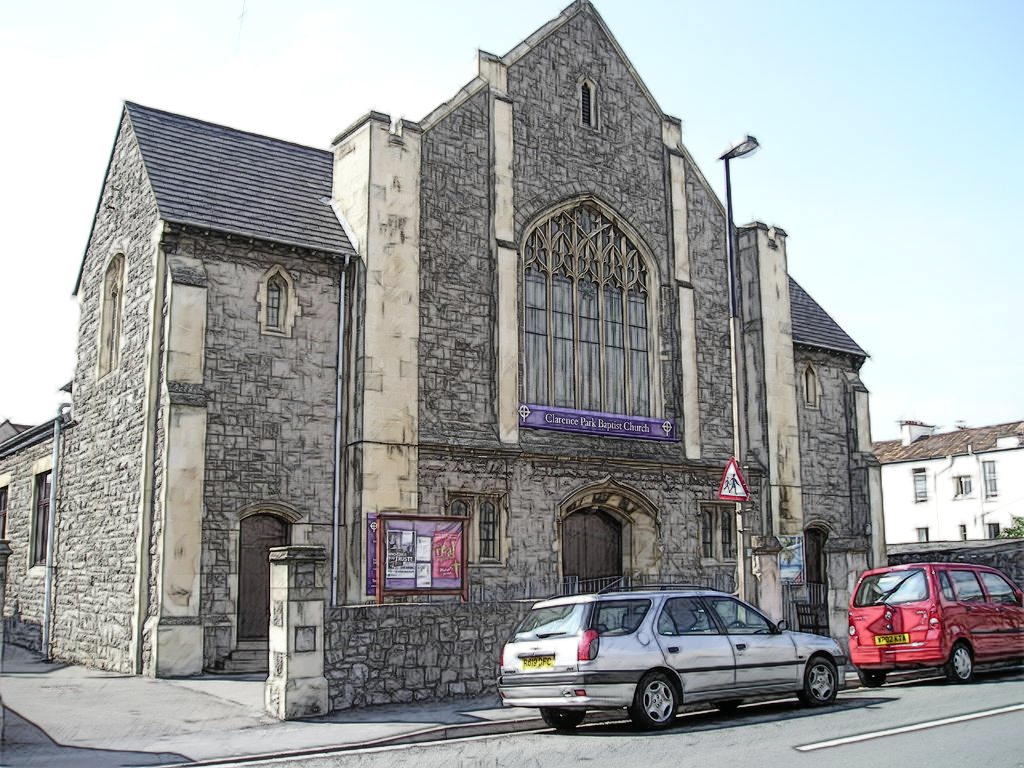 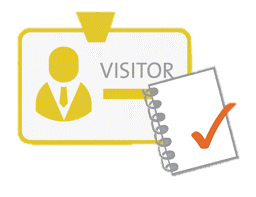 We are so glad you joined us today!

Please sign our Visitors Book in the entrance and take our greetings to your home church.
WORSHIP God     GROW Together      SERVE Others
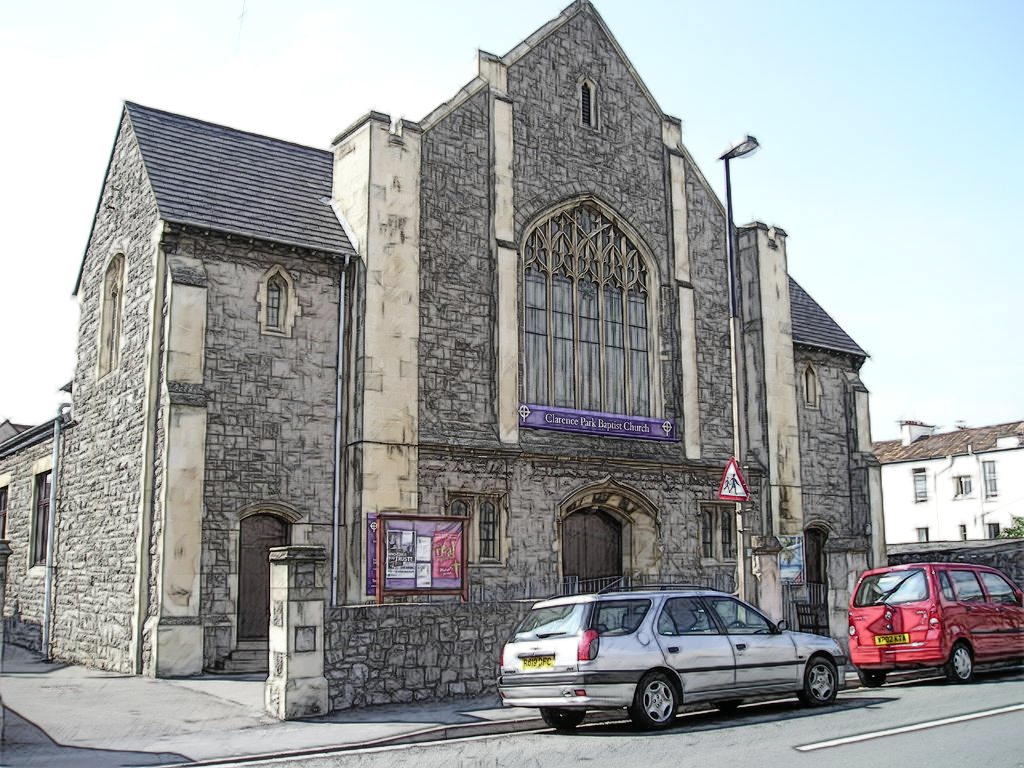 An induction loop system is provided.
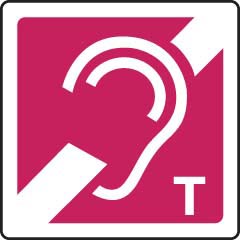 Please switch your hearing aid to the ‘T’ Position for reception.
WORSHIP God     GROW Together      SERVE Others
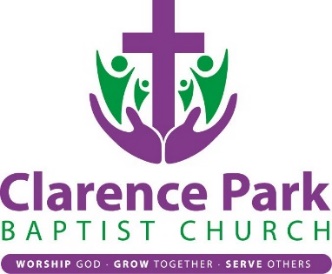 Welcome to Clarence Park Baptist Church 
This service will be live-streamed
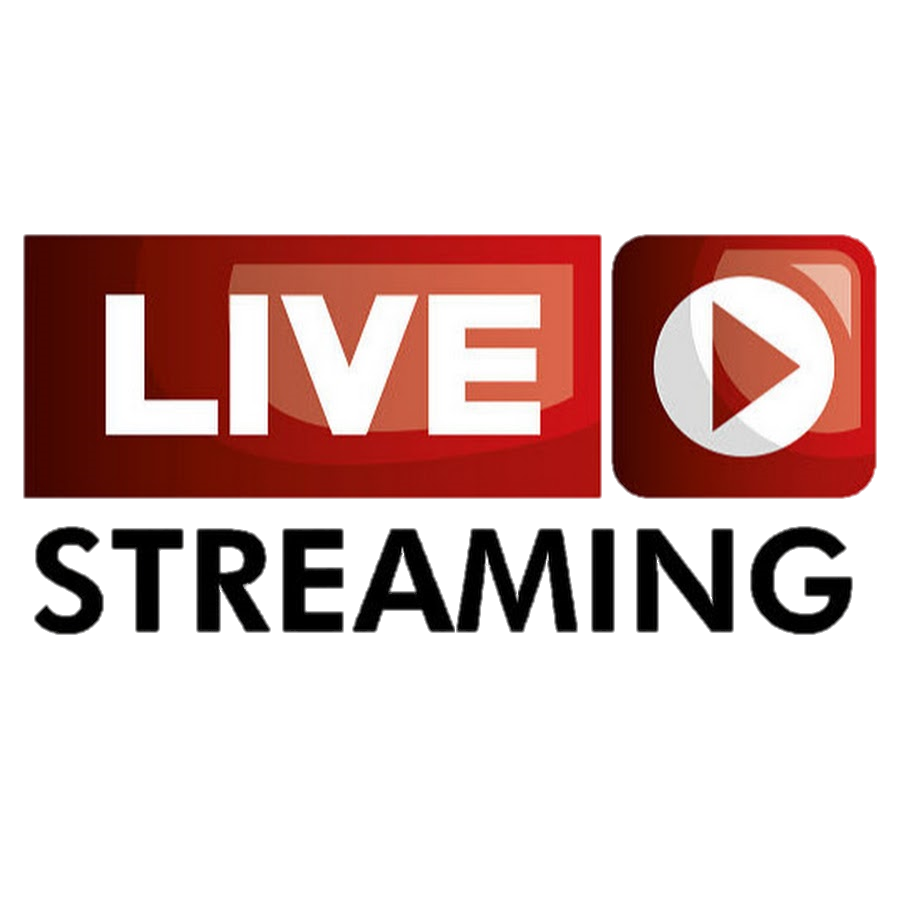 If you do not consent to being filmed, 
then please ensure that you are sitting 
in the back 2 rows or in the balcony.  
(This will ensure you are outside of the filming zone)
Please speak to one of the Safeguarding team if you are unsure of what to do or require further information
WORSHIP God     GROW Together      SERVE Others
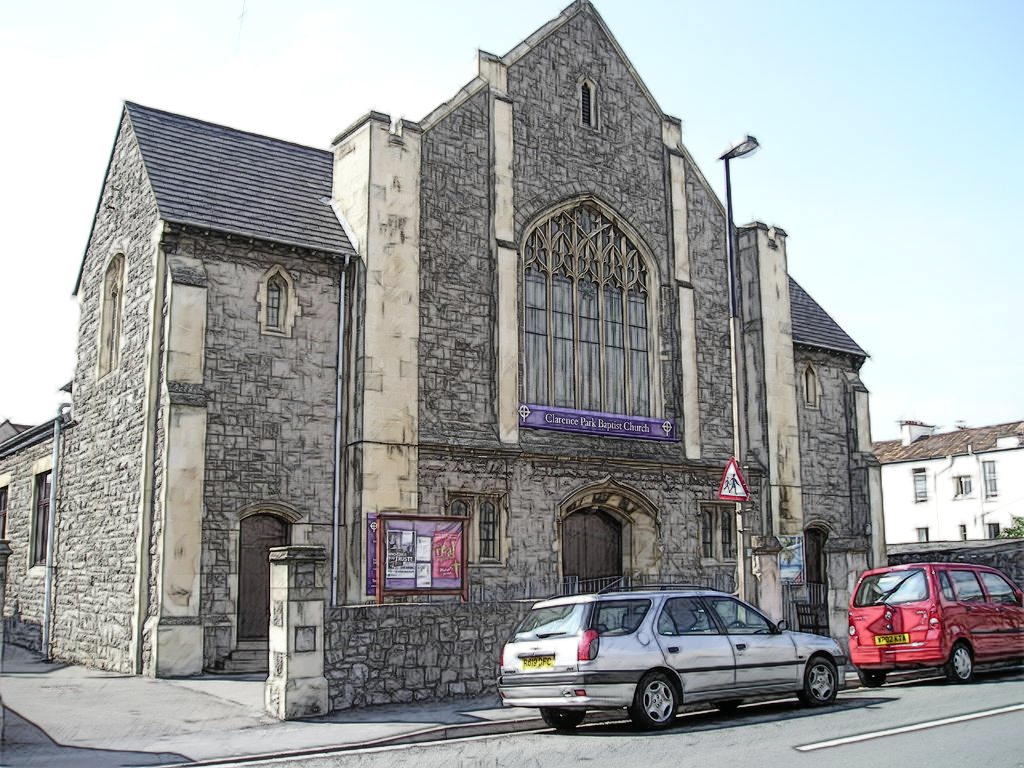 Why not join us 
for a cuppa 
after the 
Morning service
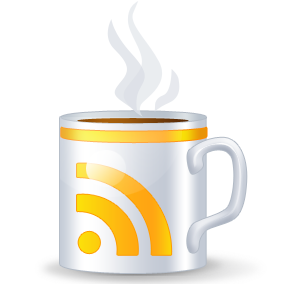 WORSHIP God     GROW Together      SERVE Others
CLARENCE PARK BAPTIST CHURCH
4 Ways you can give financially to the ministry and work of our church.
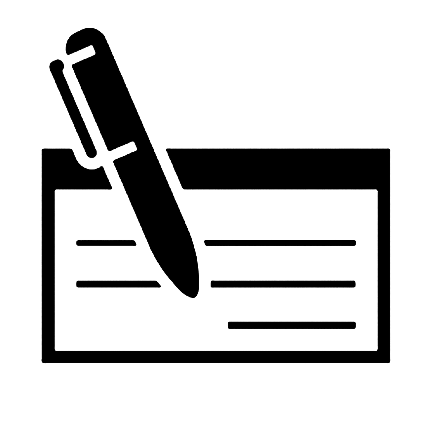 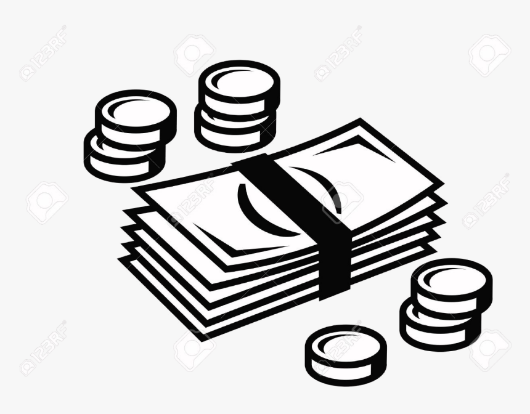 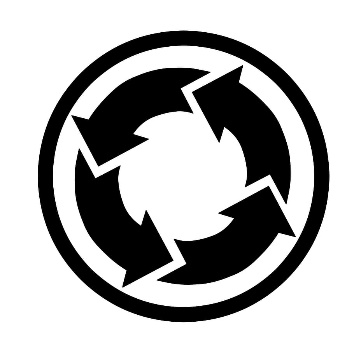 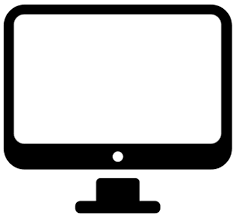 c
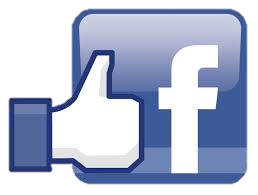 o
n
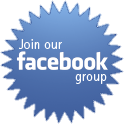 n
e
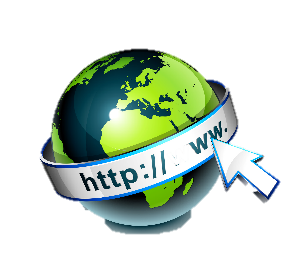 c
t
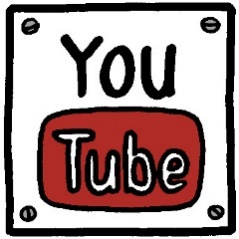 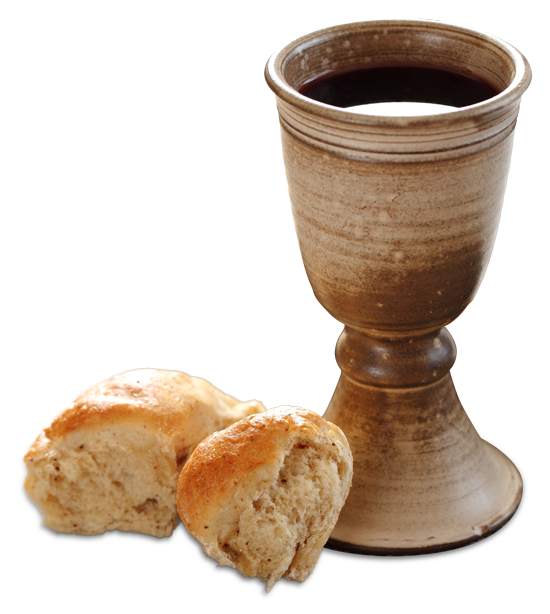 COMMUNION

Please note that On Sundays 
we serve Non-Alcoholic Wine and Gluten & Wheat Free Bread
Please would you ensure that your mobile phone is switched OFF during the service Thank you.
Caprione Choir
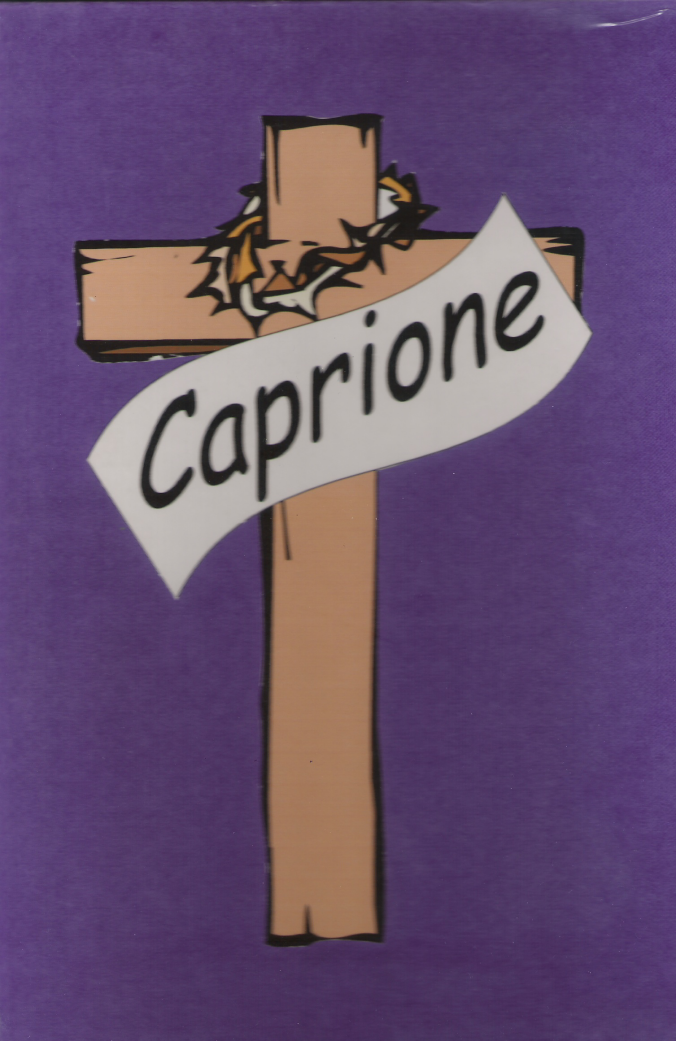 Practice Dates

Every Tuesday
 during term-time
 
At 7.30pm in the Rear Hall
If you would like to join the group then please speak to Kaye Cooke
 or telephone 01934 625788
“THE CLANGERS”
Clarence Park Baptist Church Handchimes group
Practice Dates

2nd and 4th Thursdays of the month
 
At 7.30pm in the Primary room  
(use the North Entrance)
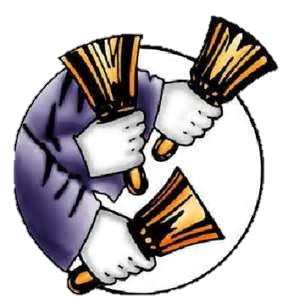 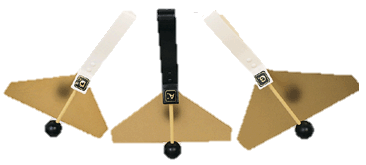 If you would like to join the group then please speak to Jane Ridge
Tots and Toddlers
Our Tots and Toddler group meets on a Thursday morning during term time from 10 - 11:30am.   
 
We cater for children from 0-4 years

Parents, grandparents and child minders 
are all welcome to come to our meetings.  
A small charge is made which 
Includes a drink and biscuits 
for both children and adults.
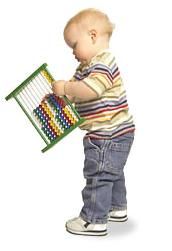 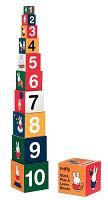 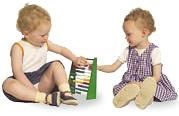 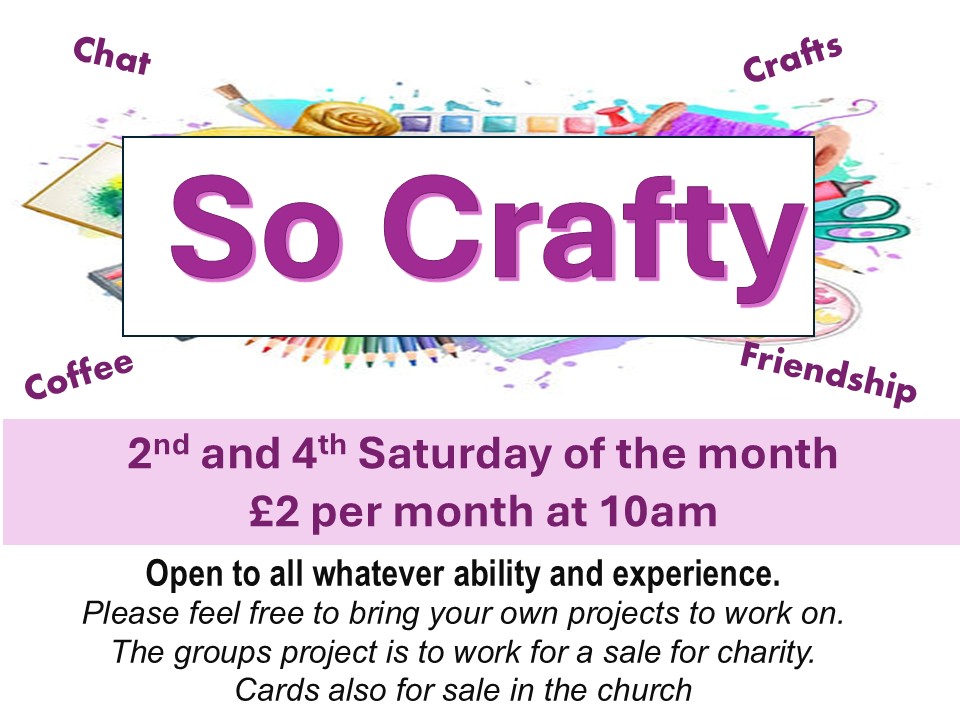 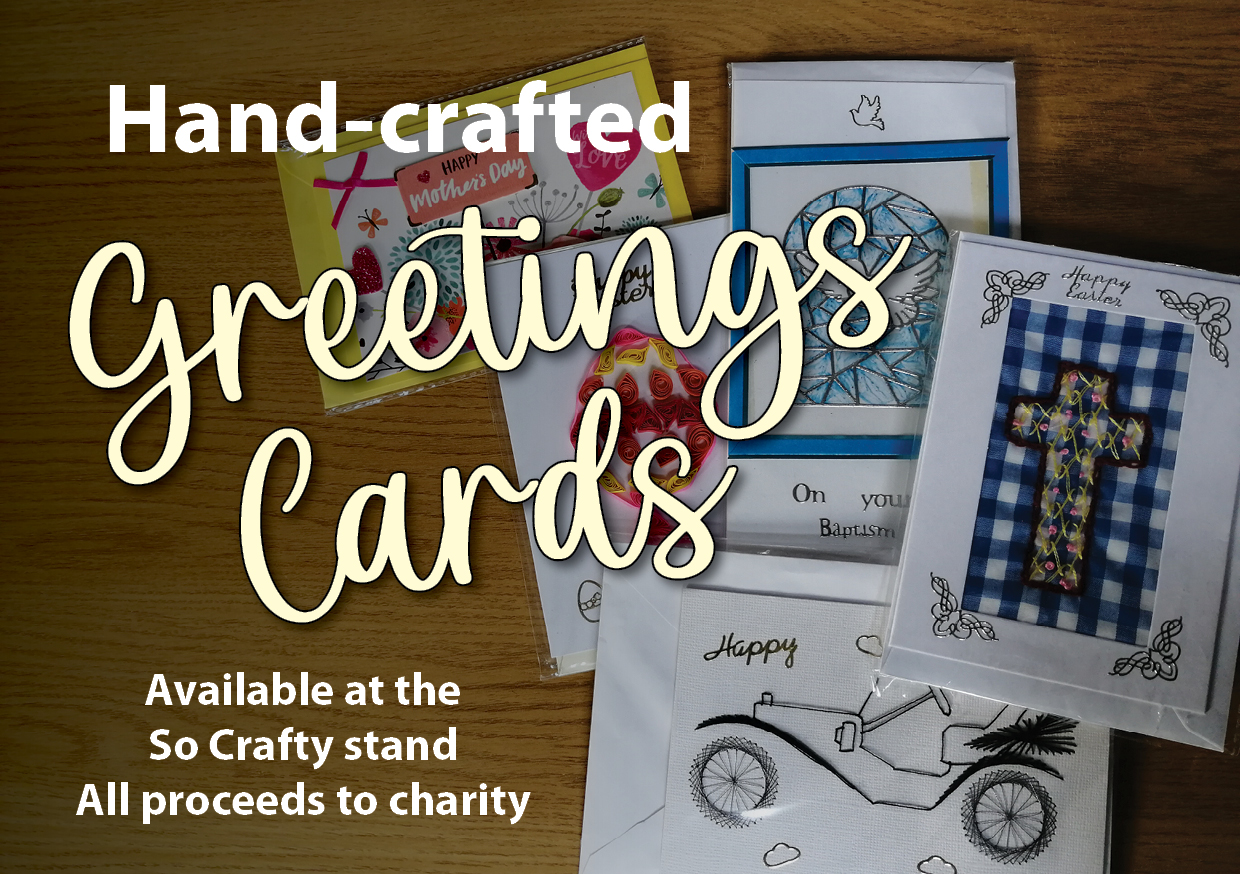 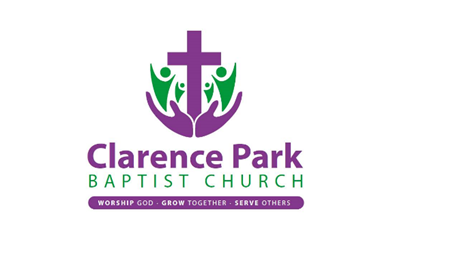 CommunityCoffee Morning
Thursdays 9.30-11.30am
Free drinks served ‘til 11.30
All welcome…
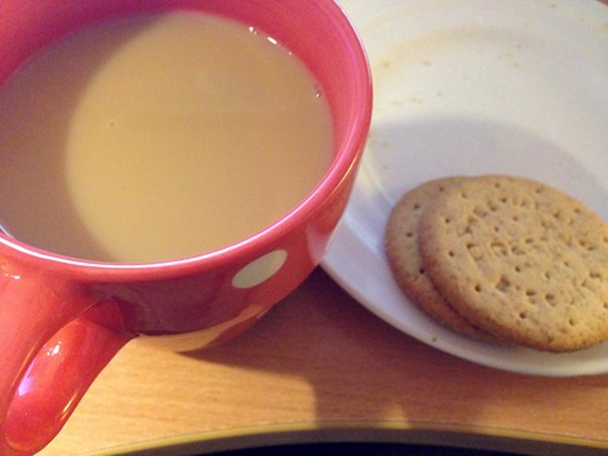 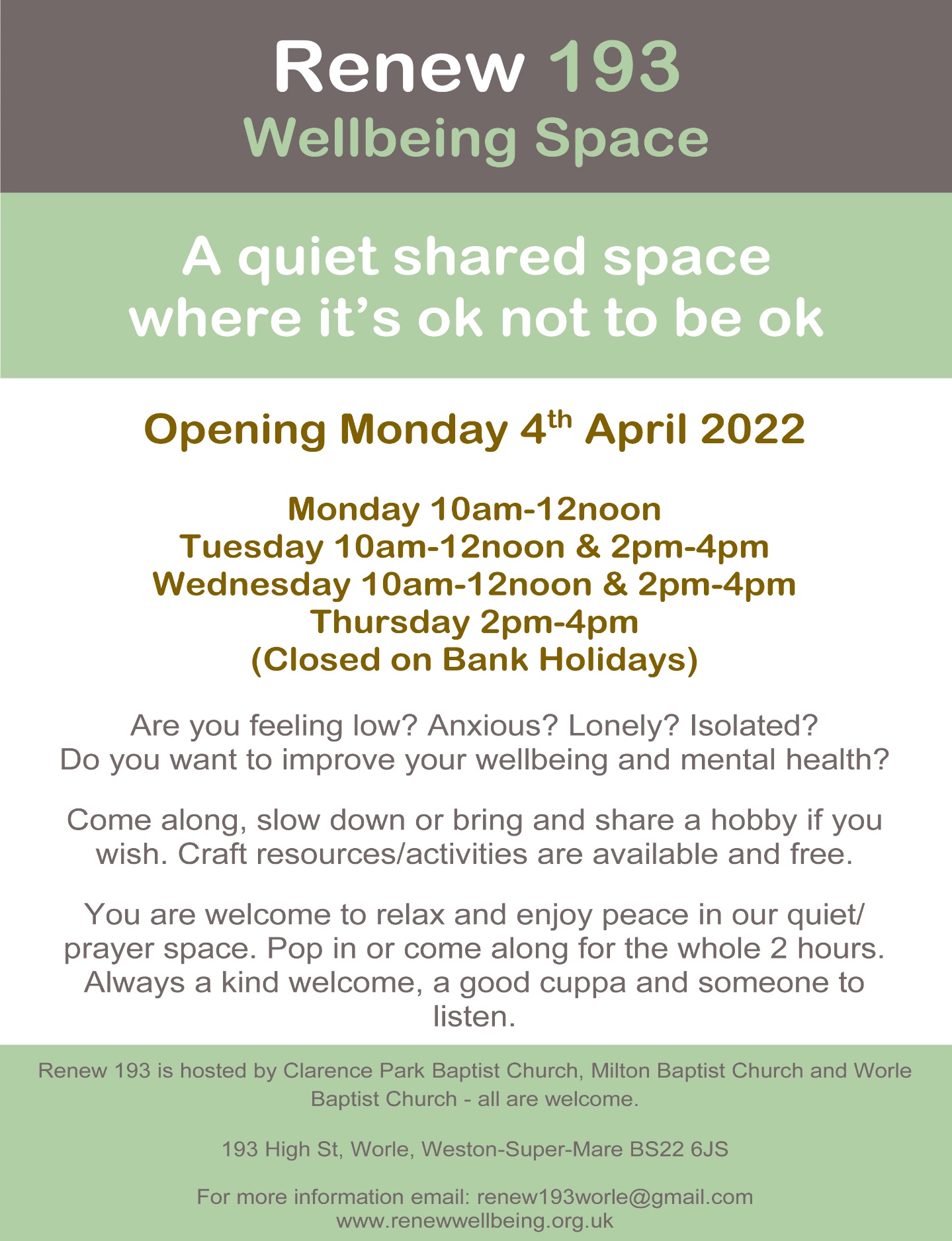 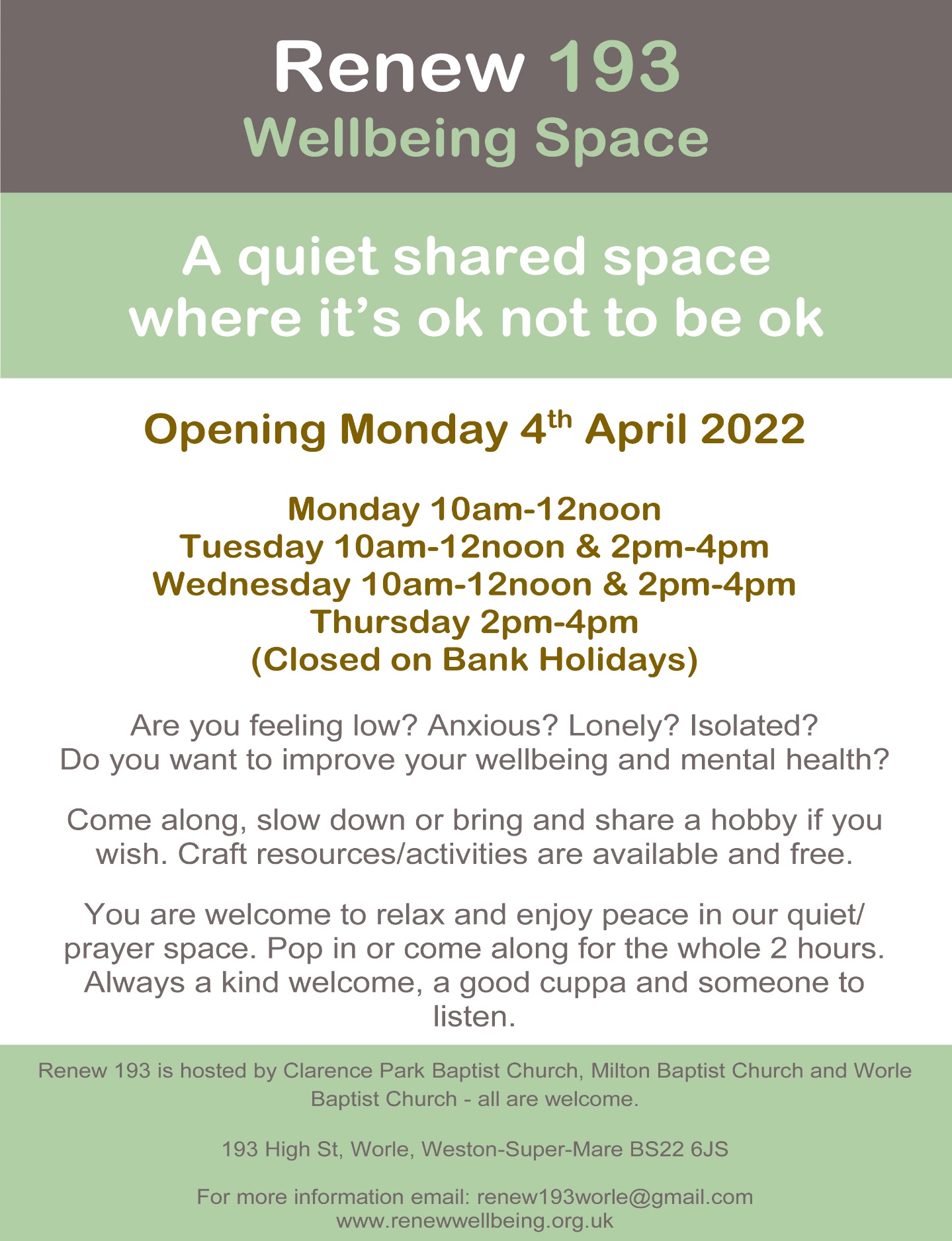 Renew 193 is hosted by 
Clarence Park Baptist Church, 
Milton Baptist Church
 and Worle Baptist Church 

193 High St, Worle, 
Weston-Super-Mare BS22 6JS 
For more information 
email: renew193worle@gmail.com 
www.renewwellbeing.org.uk
Monday        10am-12noon 
Tuesday       10am-12noon & 2pm-4pm 
Wednesday 10am-12noon & 2pm-4pm 
Thursday       2pm-4pm 
(Closed on Bank Holidays)
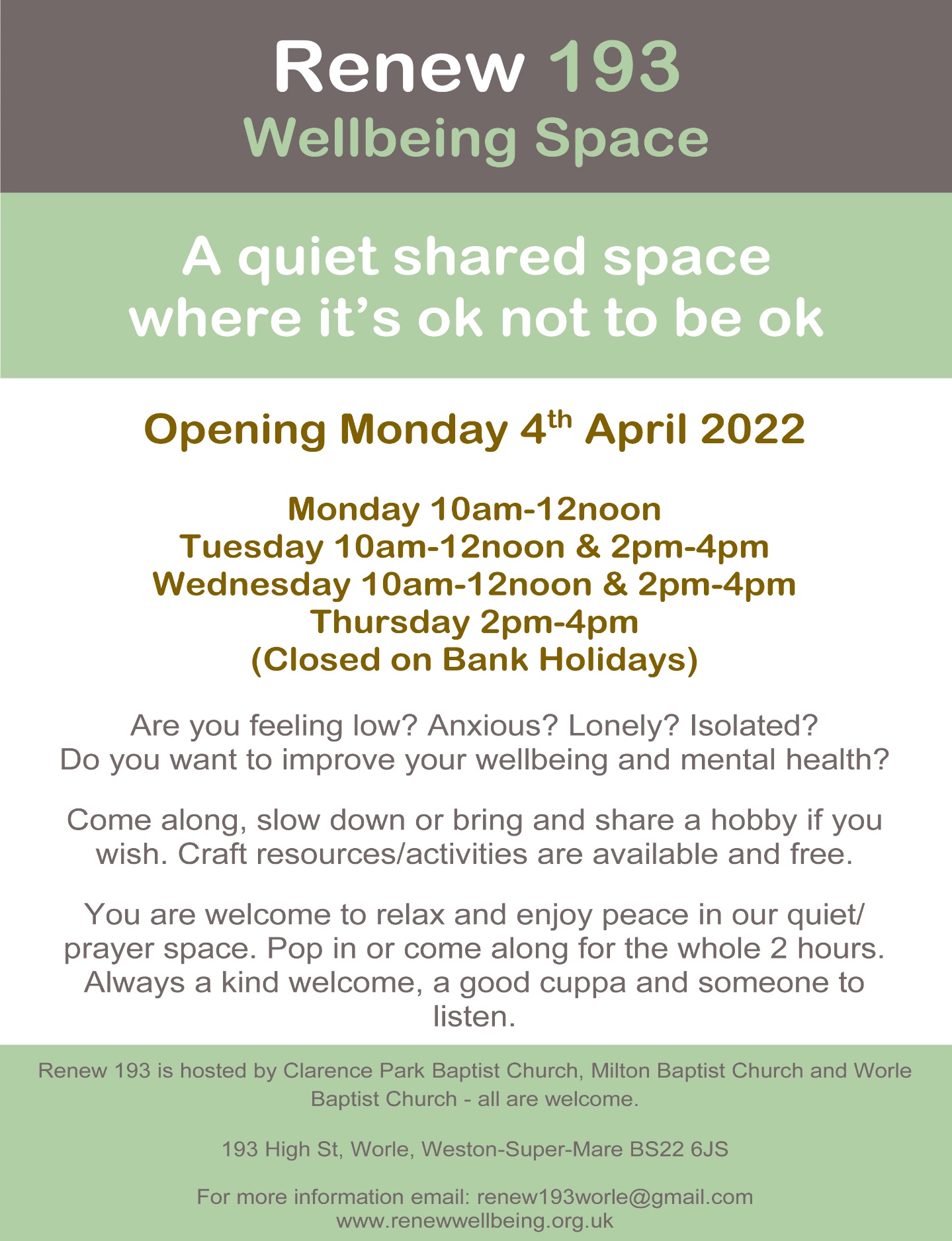 Are you feeling low? Anxious? Lonely? Isolated? 
Do you want to improve your wellbeing and mental health?
Come along, slow down or bring and share a hobby if you wish. 
Craft resources/activities are available and free.
You are welcome to relax and enjoy peace in our quiet/ prayer space. 
Pop in or come along for the whole 2 hours. 
Always a kind welcome, a good cuppa and someone to listen.
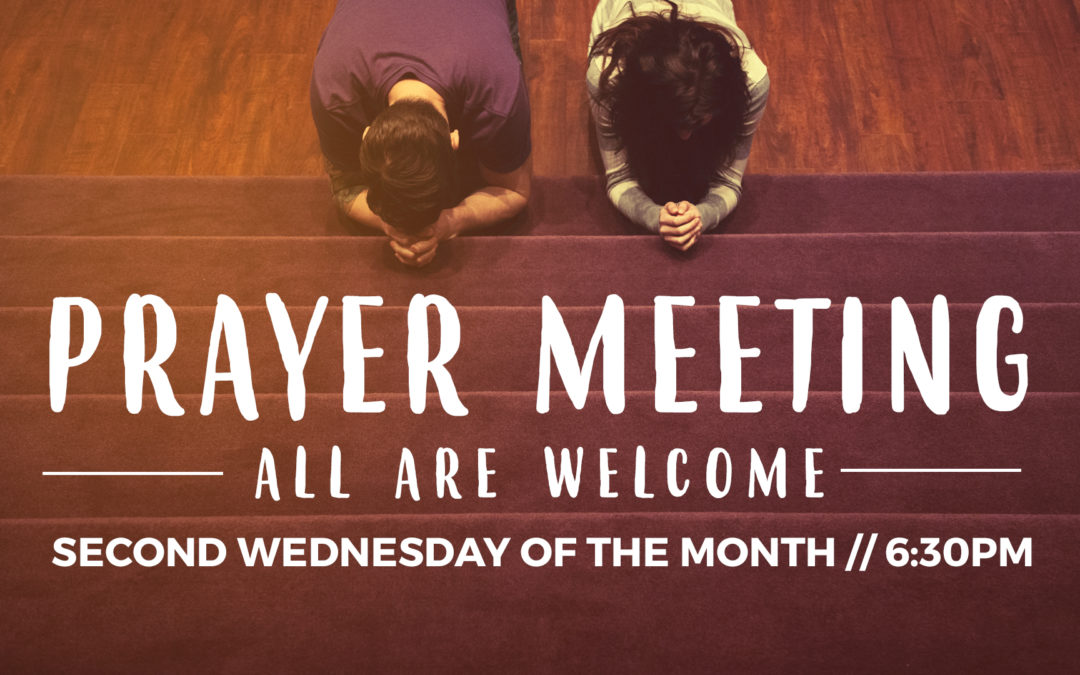 Join With Others In the sanctuary 
7:30 - 8:30 pm 3rd Thursday of the Month 
Praying For The Church, Our Community, Our Nation, The World And For One Another
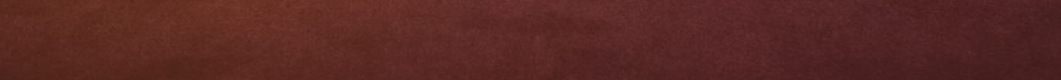 Join with others for 
Topical Bible Discission, Fellowship and Prayer
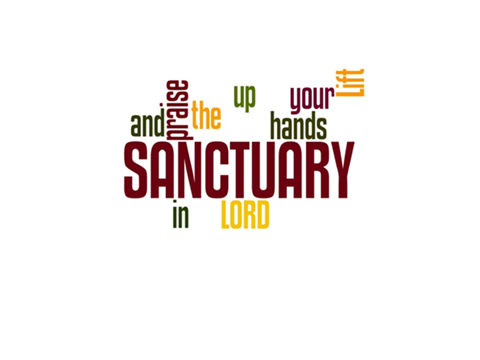 Meeting in the church 10.30 am to 12:00 noon
2nd and 4th  Wednesday of the month 
For further information speak to Keith or Judith Newport
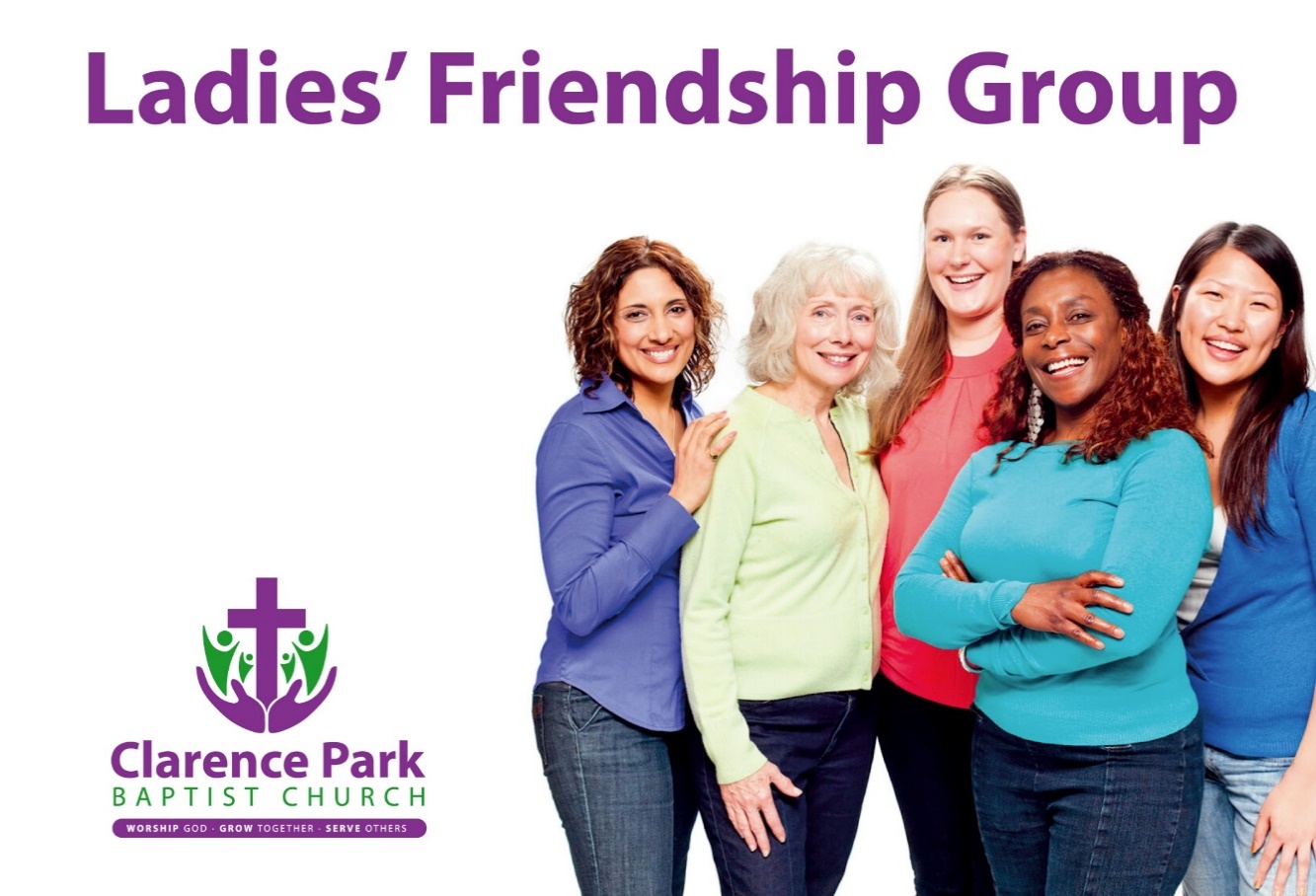 BMS Birthday
 Scheme
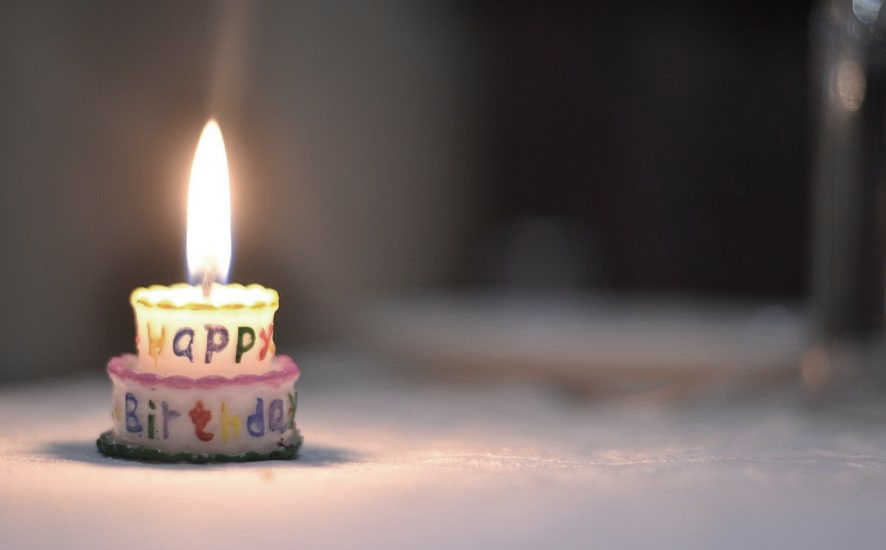 We are thankful for to all those who have given to the BMS Birthday scheme in the past.
If you would like to join us in raising funds for BMS in this way please speak to Julie Dawkins or email Julie.Dawkins@cpbc.co.uk
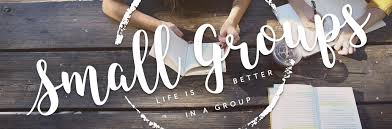 Looking to connect with others and together learn to walk closer with Jesus in 2024?
Join our new small group meeting monthly at 7.30pm, 
Location - ‘Windyridge, 37 Cecil Road. 
For more information speak to John Dawkins or Kaye Cooke
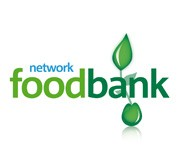 Can you help 
Weston foodbank
By providing the following items
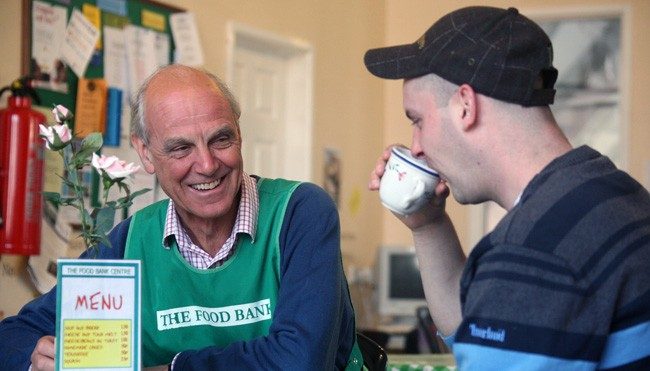 UHT and Powdered milk
Cereals
Sugar
Pasta sauces
Tinned Vegetables
Tinned  tomatoes
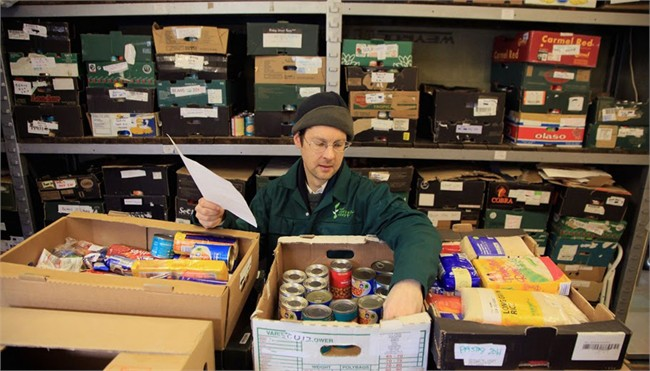 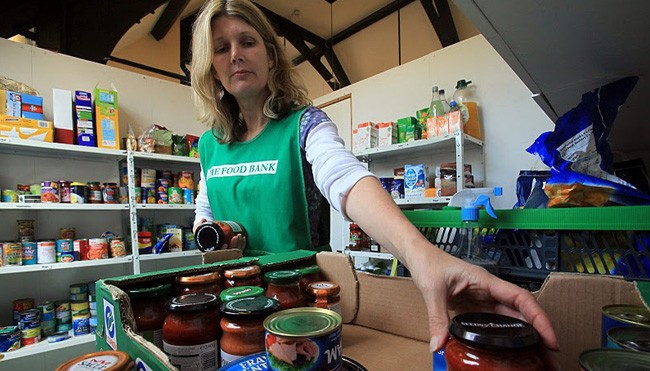 Donations can be made via the box in the church foyer
Foodbank is a registered charity in England And Wales.
Charity Number 1110522 - Reg. Ltd. 
Co. Number: 5434524 - Reg. in England & Wales
Communion Offering:

 

April:  Agape Fund
May:  Weston Street Pastors
June:  Agape Fund
July:  Weston Food Bank
January   	Somewhere To Go
Feb		Agape
Mar		Home for Good
Apr	              Agape Fund
May		Weston Street Pastors
June		Agape Fund
July 		Weston Food Bank
August		Agape Fund
September	Operation Agri Harvest Appeal
October		Agape Fund. 
November	Christians Against Poverty
December	Agape Fund
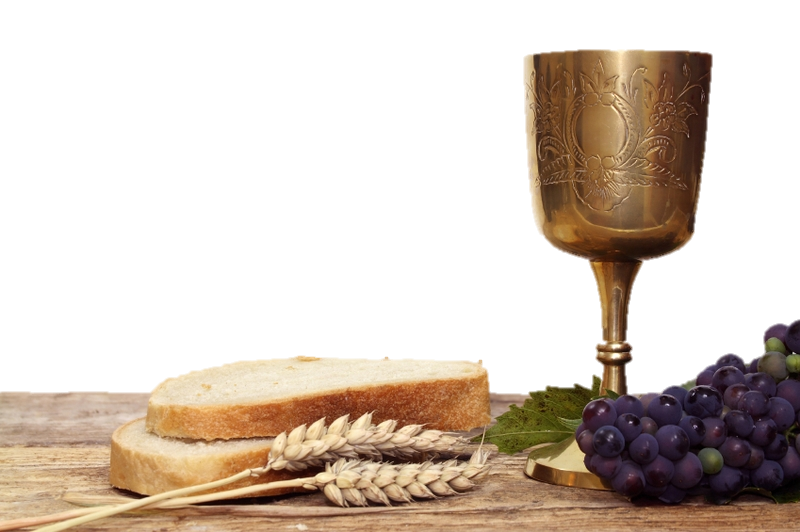 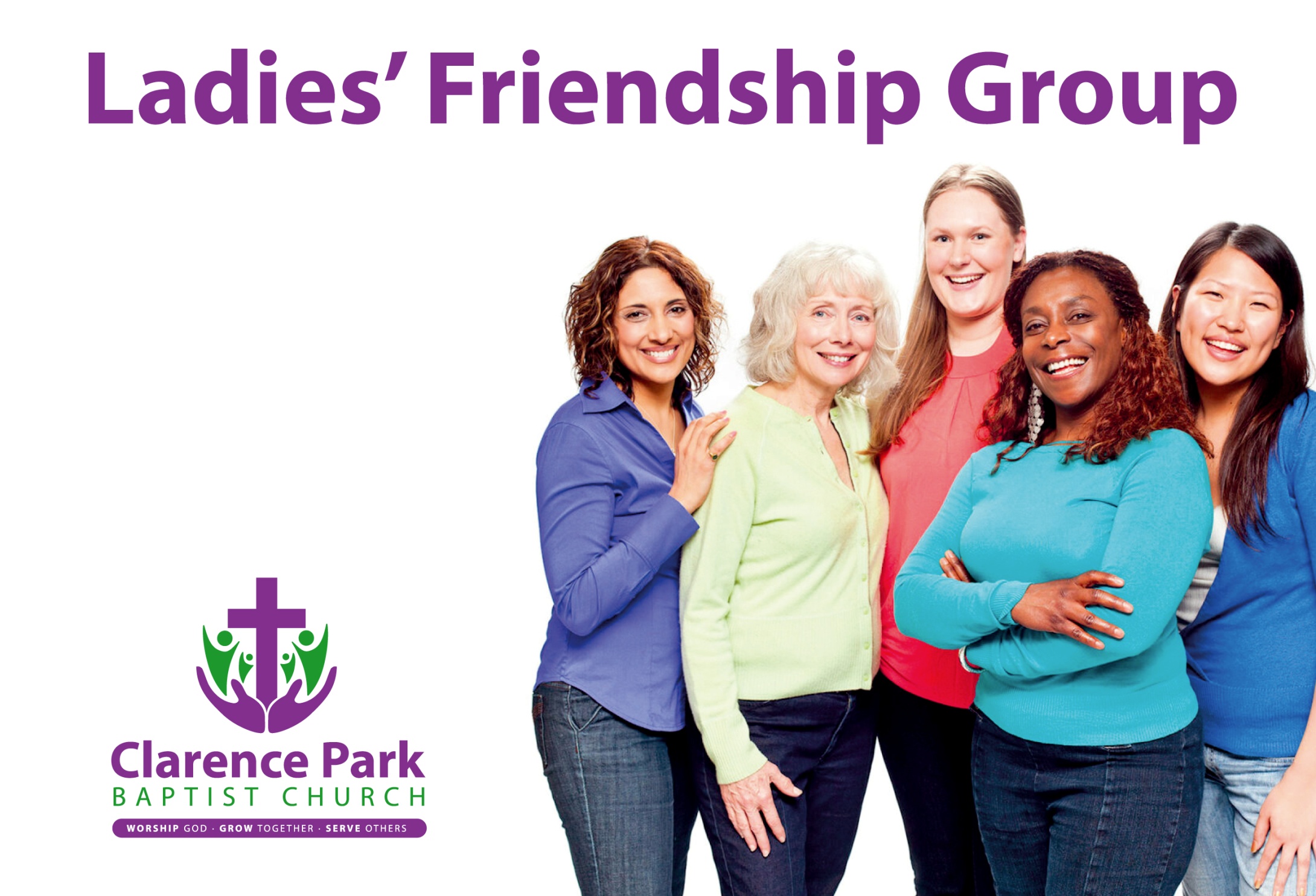 20th Jan – Harvest – Maureen Price

3rd Feb – Making Feature Film – Marion Robinson
17th Feb – Preparation for service on 25.3.25

3rd Mar – Favourite Hymns – Members
17th Mar – Afternoon Tea

7th Apr – Bay Tree School – Ruth Fuller
28th Apr – Bible Characters – Maureen Price

12th May – Music – Ukulele Group
19th May – Devotional – Liz Squires

2nd Jun – Treasure Hunt – Hilary
16th Jun – Clangers – Jane Ridge

7th Jul – Cricket
21st Jul - AGM
UPCOMING EVENTS
28th April – Bible Characters
                    (Maureen Price)

12th May – Ukulele Group
February Tuesday 18th ..7pm..Esther from WESTON HOSPICECARE re £340 donation…. + KILLER SKITTLES for the “One ball trophy”…. At Coach House Locking… …..+ 2 course “Hot Food”.... £11.00…
. 
MARCH..Tuesday18th...7pm….SKITTLES CHALLENGE!!… for the “Wonky Skittle Trophy” +2 course “Hot Food”..... £11.00 at The Coach House Locking…

 APRIL….. Saturday 5th…… 9am…PRAYER BREAKFAST at C.P.B.C…. £5 …….Keith Newport… Tuesday 15th… 6.30pm .. OUTSIDE VISIT…. BANWELL FIRE STATION …. 7.45pm 2 course “Hot Food”.. £11.00 at The Coach House Locking + KILLER SKITTLES for the “One ball trophy”….

 MAY…. Tuesday 20th .. 7pm COCO International BUFFET in James Street …. £19.99

 JUNE…. Tuesday 17th …. 7pm… BBQ……Ray Thomas…….£5….. Venue…. 10 Manor Grange, Bleadon WsM BS24 0QJ… …..“Hoop La 10” Challenge Trophy….. ………… Bring your own liquid refreshment……………………PTO 

JULY…… Saturday 5th …..9am…..PRAYER BREAKFAST at C.P.B.C.. £5….Kevin Speakman. Tuesday 15th……..6.30pm.. LAWN BOWLS at Clarence Bowling Club….. ..Green fees and refreshments afterwards…..£10

 AUGUST…… Tuesday 19th….. 7pm….BBQ……. Hugh Weeks……….. £5…… ….”BRING A FRIEND NIGHT” +.. “Hoop La 10” Challenge Trophy…… Venue…. 11 Clifton Road WsM BS23 1BJ…. ………….. Bring your own liquid refreshment……………….

 SEPTEMBER….. Tuesday 16th… 7pm….CURRY NIGHT….ZAC’S..Whitecross Rd.. WSM. (Hopefully 3 courses £15.95 ).....corkage free……

 OCTOBER…. Saturday 4th……9am.. PRAYER BREAKFAST at C.P.B.C £5 …. Ray Thomas.
 Tuesday 21st….. 7pm.. TALK…Steve Christian…….Coach House Locking.. +Hot Food…. 2 courses £11….Plus ”Killer Skittles” for the “One Ball Trophy” 

NOVEMBER….. Tuesday 18th…. 7pm…..QUIZ…..Kevin Speakman … Coach House Locking .. +Hot Food …2 courses £11….. Plus …”Killer skittles”for the “One Ball Trophy”.....

 DECEMBER… Saturday 6th…… 9am….PRAYER BREAKFAST at C.P.B.C. £5 ….. Peter Price... 
Tuesday 16th….. 7pm.. CHRISTMAS MEAL… TO BE ANNOUNCED..... £ ?
Clarence Park Baptist Church
MEN’S Group
Meet the 3rd Tuesday
of every month
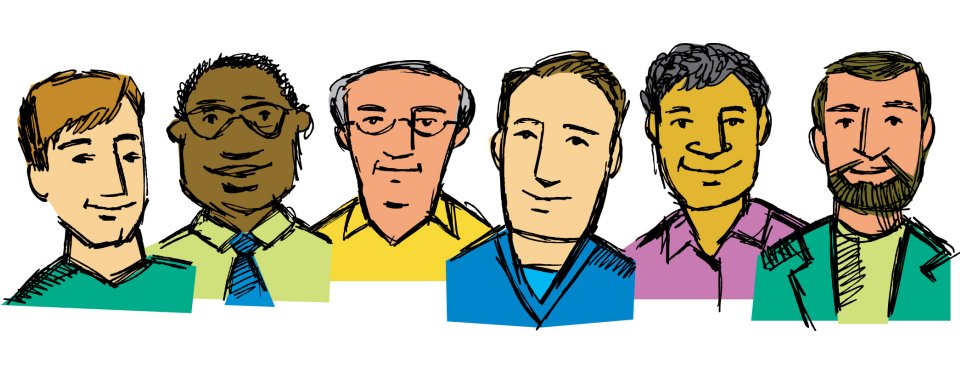 Please contact  Michael Wedlake on 07516460348 for any clarification of dates, times, lifts needed etc….or via the church office@cpbc.co.uk
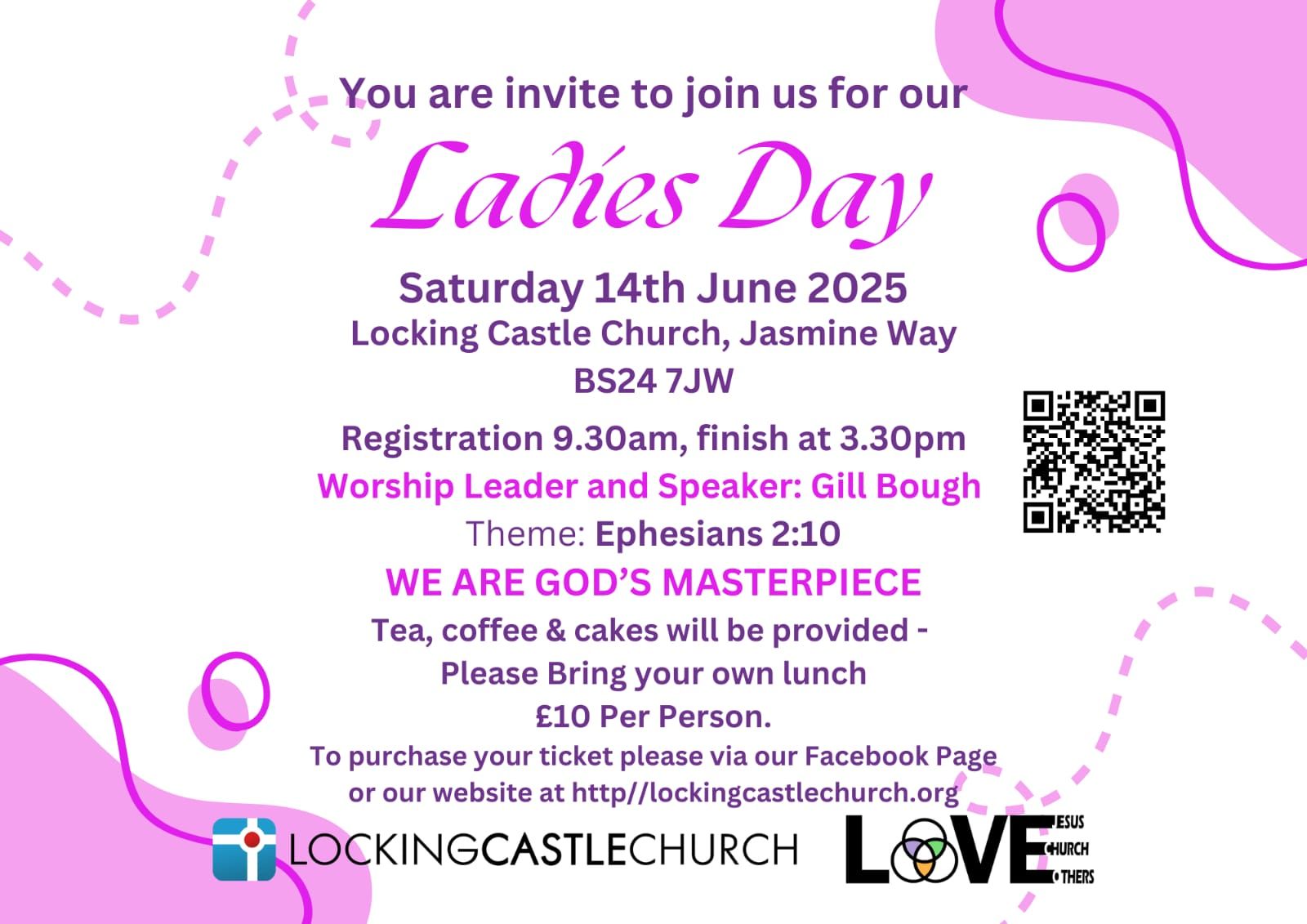 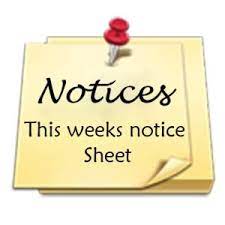 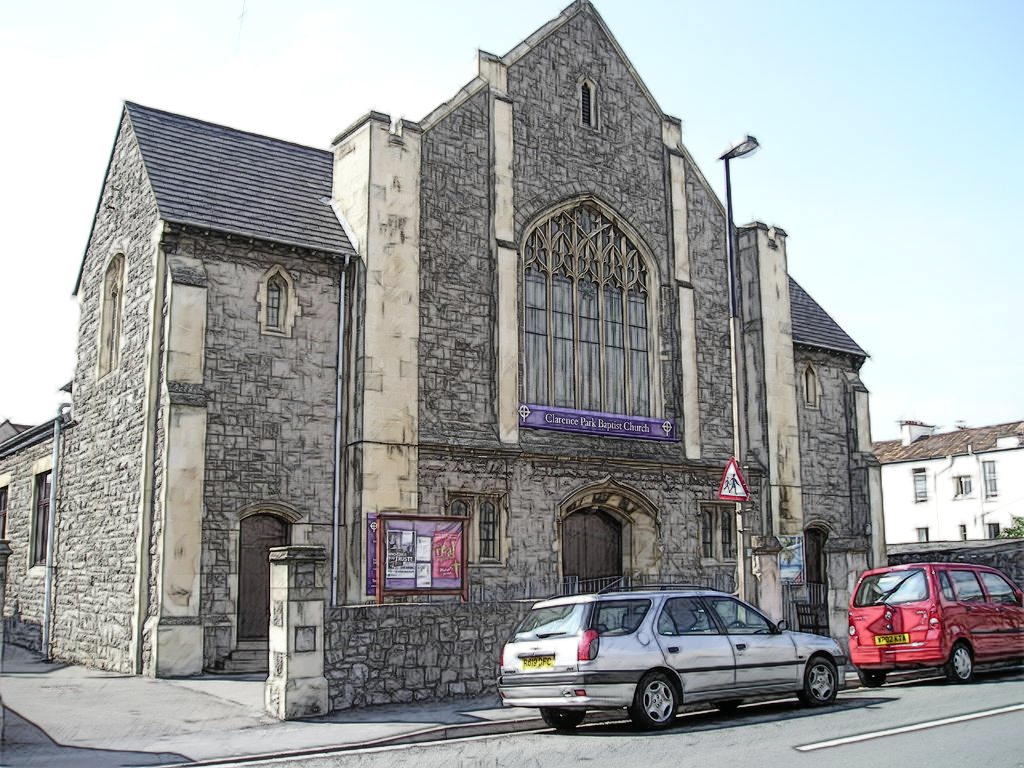 Don’t forget to pick up your notice sheet in the foyer,
 which lists activities taking  place 

or find a copy
 on the church website.

If you are holding activities which you want included in the notice sheet please speak to Julie Dawkins
WORSHIP God     GROW Together      SERVE Others